P.R GOVT DEGREE COLLEGE(A)KAKINADA
DEPT OF TELUGU
II & III B.A  Telugu
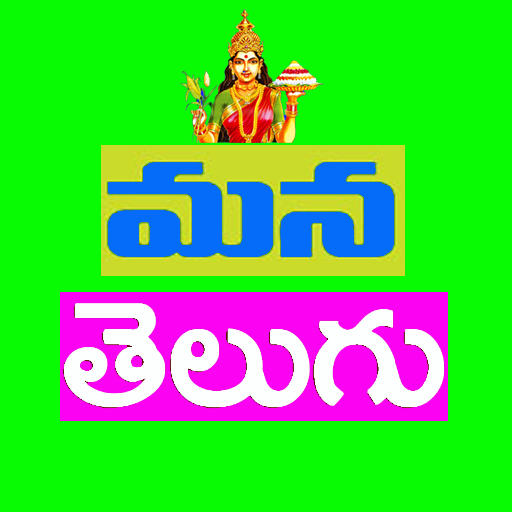 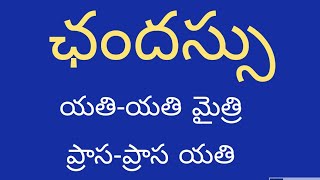 ఛందస్సు
పద్యాలను వ్రాయడానికి ఉపయోగించే విధానాన్నిఛందస్సు అంటారు. ఛందస్సును మొట్టమొదట సంస్కృతములో రచించిన వేదాలలో ఉపయోగించారు. వేదముల యొక్క అంగములనబడు ఆరు వేదాంగములలో ఛందస్సు ఒకటి. వేదత్రయాన్ని ఛందస్సు అని కూడా అంటారు. ఋగ్వేదము, సామవేదము సంపూర్ణముగా పద్య (శ్లోక) రూపములో నున్నవి. యజుర్వేదములో గద్యము కూడా ఉంది. సామవేదమంతయూ ఛందస్సేనని పండితుల అభిప్రాయము. బ్రహ్మవిష్ణుశివులలాగా ప్రతి మంత్రానికీ ఋషి, ఛందస్సు, దేవత త్రిమూర్తులని భావిస్తారు. కావ్య నిర్మాణానికి వాడబడునది ఛందస్సు.
వేద ఛందస్సు
వేదాలలో ముఖ్యంగా అనుష్టుప్ (8 అక్షరములు), బృహతి (9), పంక్తి (10), త్రిష్టుప్ (11), జగతి (12) అనబడు ఛందములను ఉపయోగించారు. మిక్కిలి ప్రఖ్యాతి గడించిన ఛందస్సు త్రిపద గాయత్రీ ఛందస్సు. అది తత్సవితుర్వరేణియం భర్గోదేవస్య ధీమహీ ధియో యోనః ప్రచోదయాత్. కొందరు మొదటి పాదములో వరేణ్యం అంటారు. అప్పుడు గాయత్రి ఛందస్సుకు 23 అక్షరాలే. ఇది గాయత్రిలో ఒక ప్రత్యేకత. ఛందస్సు వేదాంగమైనప్పటికీ, వేద ఛందస్సును వివరించే గ్రంథాలేవీ ప్రస్తుతము లభ్యము కావట్లేదు. ఛందో శాస్త్రముపై ప్రస్తుతం లభ్యమవుతున్న అత్యంత పురాతనమైన గ్రంథము ప్రాచీన భారతీయ గణిత శాస్త్రజ్ఞుడైన పింగళుడు రచించిన ఛందస్ శాస్త్ర. ఇది వేద సంస్కృతము,
పురాణ సంస్కృతముల సంధికాలమునకు చెందినది. హిందూ పౌరాణికంలో ఈశ్వరుడు పార్వతికి ఛందస్సును బోధిస్తుండగా దానిని విని పింగళాచార్యుడు ఛందస్సు శాస్త్రమును వ్రాసినాడని అంటారు. పింగళుడు ఇప్పటి కర్ణాటక దేశ వాసుడని ప్రతీతి.
ఆ తరువాత మధ్యయుగపు తొలినాళ్లలోని ఛందస్ శాస్త్రపై ఆధారితమైన అగ్ని పురాణము, భారతీయ నాట్య శాస్త్రంలోని 15వ అధ్యాయము, బృహత్‌సంహిత యొక్క 104 అధ్యాయములు ఛందస్సుపై లభ్యమవుతున్న వనరులు. 14వ శతాబ్దములో కేదారభట్టు రాసిన వ్రిత్తరత్నాకర ఛందస్సుపై ప్రసిద్ధి చెందిన గ్రంథమైనప్పటికీ వేద ఛందస్సును చర్చించదు.
తెలుగు ఛందస్సు
పాదాది నియమములు గలిగిన పద్య లక్షణములను తెలుపుంది చందస్సు అనబడును. తెలుగు ఛందస్సు, సంస్కృత ఛందస్సు పై ఆధార పడి అభివృద్ధి చెందినది. సంస్కృత ఛందస్సులోని వృత్తాలతో బాటు జాతులు, ఉపజాతులు తెలుగులోని ప్రత్యేకతలు. ఆధునిక పాఠకులు, లేఖకులు, నవ కవులు, విప్లవ కవులు ఛందస్సు పురాతనమైనదని, ప్రగతి నిరోధకమని భావించినా కొన్ని సినిమా పాటలలో, శ్రీ శ్రీ గేయాలలో మాత్రా ఛందస్సును చూడవచ్చు.
గురువులు, లఘువులు
ఛందస్సు ద్విసంఖ్యామానంపై ఆధారపడి ఉంది. ఛందస్సులో రెండే అక్షరాలు. గురువు, లఘువు. గురువుని U తోటీ, లఘువుని | తోటీ సూచిస్తారు
గురువు, లఘువు, విభజించడము
ఈ గురు లఘు నిర్ణయం ఒక అక్షరాన్ని పలికే సమయంపై ఆధార పడి ఉంటుంది. ఉదాహరణకు "అమల, అమ్మ, ఆవల, అండ" ఇందు మొదటి పదము "అమల": అ మ ల మూడు అక్షరాలూ ఒక్కొక్కటీ ఒక లిప్త కాలము మాత్రమే తీసుకుంటున్నాయి.
రెండవ పదము "అమ్మ" ఇందులో మొదటి అక్షరము అ ఒక లిప్త కాలము ఆ తరువాతి మ్మ అక్షరము రెండు లిప్తల కాలము తీసుకుంటున్నది. అలాగే మూడవ పదము "ఆవల" ఆ = రెండు లిప్తలు, వ, లలు ఒక లిప్త కాలములు తీసుకుంటున్నాయి. ఇలా ఒక లిప్త కాలము తీసుకొను వాటిని లఘువు అని, రెండు లిప్తల కాలము తీసుకొను వాటిని గురువు అని అంటారు.
కొన్ని నియమాలు
దీర్ఘాలన్నీ గురువులు, ఉదాహరణకు ఆట = U I
"ఐ" "ఔ" అచ్చులతో కూడుకున్న అక్షరాలు గురువులు. (ఉదా: ఔనులో "ఔ" గురువు, "సైనికుడు"లో "సై" గురువు)
 ఒక సున్నా, విసర్గలు ఉన్న అక్షరాలు అన్నీ గురువులే (ఉదా: సందడిలో సం గురువు, అంత:పురములో త: అనునది గురువు )
 సంయుక్తాక్షరం (లేదా ద్విత్వాక్షరం) ముందున్న అక్షరం గురువవుతుంది.
 (ఉదా: అమ్మలో అ గురువు, భర్తలో భ గురువు). 
 ఇది సాధారణంగా ఒకే పదంలోని అక్షరాలకే వర్తిస్తుంది. ఒక వాక్యంలో రెండుపదాలున్నప్పుడు, రెండవ పదం మొదటి అక్షరం సంయుక్తమైనా మొదటి పదం చివరి అక్షరం గురువు అవ్వదు.
 (ఉదా: అది ఒక స్తంభము అన్న వాక్యంలో "క" గురువు కాదు) అయితే రెండు
పదాలూ ఒకే సమాసంలో ఉంటే ఈ నియమం వర్తిస్తుంది. 
(ఉదా: అది ఒక స్తంభము అన్న వాక్యంలో "క" గురువు కాదు) 
 అయితే రెండు పదాలూ ఒకే సమాసంలో ఉంటే ఈ నియమం వర్తిస్తుంది. (ఉదా: అది ఒక రత్నస్తంభము అన్నప్పుడు "త్న" గురువు అవుతుంది)
 ఋ అచ్చుతో ఉన్న అక్షరాలూ, వాటి ముందరి అక్షరాలూ (కృ, మొదలగున్నవి ) లఘువులు మాత్రమే.
 ర వత్తు ఉన్నప్పటికీ దాని ముందు అక్షరములు కొన్ని సందర్భములలో లఘువులే! అద్రుచులోని అ లఘువు, సక్రమలో స గురువు. అభ్యాసము ద్వారా వీటిని తెలుసుకొనవచ్చు.
 పొల్లుతో కూడిన అక్షరాలు గురువులు. (ఉదా: "పూసెన్ గలువలు"లో "సెన్" గురువు)
గణాలు-రకాలు
అక్షరాల గుంపును గణము అని అంటారు.ఇవి నాలుగు రకాలు 1. ఏకాక్షర గణాలు .2. రెండక్షరాల గణాలు 3. మూడక్షరాల గణాలు 4.నాలుగక్షరాల గణాలు.
ఏకాక్షర గణాలు
ఒకే అక్షరం గణంగా ఏర్పడుతుంది.అది గురువు లేదా లఘువు కావచ్చు.
U, l, U
ఉదా: శ్రీ, ల, సై
రెండక్షరాల గణాలు
రెండు అక్షరాలు కలిసి గణంగా ఏర్పడును. ఇవి నాలుగు రకాలు .
లలము 
2. లగము ( వ గణం ) 
3. గలము ( హ గణం ) 
4.గగము.
లల II ఉదా: రమ, క్రమ, సమ, ధన, అన్నీ కూడా లల గణములు
 లగ లేదా వ IU ఉదా: రమా
 గల లేదా హ UI ఉదా: అన్న, అమ్మ, కృష్ణ
 గగ UU ఉదా: రంరం, సంతాన్
మూడక్షరాల గణాలు
ఇవి మూడక్షరాల కలయికలతో ఏర్పడేవి (బైనరీ 0, 1, తీసుకున్న 000, 001, 010, 011, 100, 101, 110, 111) 
 కింది వాక్యాన్ని మననం చేసుకుంటూ వీటిని సులువుగా గుర్తుంచుకోవచ్చు. 
 య మా తా రా జ భా న స ల గం యగణం కావాలంటే పై వాక్యంలో యతో మొదలుపెట్టి వరుసగా మూడక్షరాల గురు లఘువులను గుర్తిస్తే యగణం అవుతుంది. 
 యతో మొదలుపెట్టి మూడక్షరాలు: య మా తా - లఘువు,, గురువు, గురువు IUU అలాగే రాతో మొదలుపెట్టి మూడక్షరాలు (రా జ భా - UIU) రగణం అవుతుంది. 
ఈ విధంగా అన్ని గణాలను గుర్తుంచుకోవచ్చు
అన్ని గణాలు:
 ఆది గురువు భ గణము UII
 మధ్య గురువు జ గణము IUI
 అంత్య గురువు స గణము lIIU
 సర్వ లఘువులు న గణము III
 ఆది లఘువు య గణము IUU
 మధ్య లఘువు ర గణము UIU
 అంత్య లఘువు త గణము UUI
 సర్వ గురువులు మ గణము UUU
 ఇవి మూడక్షరముల గణములు
ఉపగణాలు
ఉప గణములు అనగా పైవాటి సమ్మేళనంలో ఏర్పడేవి. ఇవి మూడు రకములు
సూర్య గణములున  
 న = III
హ = గల = UI
ఇంద్ర గణములు 
 నగ = IIIU
 సల = IIUI
 నల = IIII
    భ = UII
    ర = UIU
    త = UUI
చంద్ర గణములు 
 భల = UIII
 భగరు = UIIU
 తల = UUII
 తగ = UUIU
 మలఘ = UUUI
 నలల = IIIII
 నగగ = IIIUU
నవ = IIIIU
 సహ = IIUUI
 సవ = IIUIU
 సగగ = IIUUU
 నహ = IIIUI
 రగురు = UIUU
 నల = IIII
పద్య లక్షణాలు
చంపకమాల
ఇది వృత్త ఛందస్సు క్రిందికి వస్తుంది. ప్రతి వృత్త పద్యములో ఈ లక్షణాలు ఉంటాయి. నాలుగు పాదములు ఉంటాయి, నియమిత గణాలు ఉంటాయి, నియమిత సంఖ్యలో ఆక్షరాలు ఉంటాయి, యతి, ప్రాస నియము ఉంటాయి.
నజభజజ్జలరేఫలు పెనంగి దిశాయతి తోడ గూడినన్త్రిజగదభిష్టుతా బుధనిధీ విను చంపకమాలయై చనున్.
లక్షణములు
పాదాలు: 4
ప్రతి పాదంలోనూ అక్షరముల సంఖ్య = 21
ప్రతిపాదంలోని గణాలు: న, జ, భ, జ, జ, జ, ర
యతి : ప్రతిపాదంలోనూ 11 వ అక్షరము
ప్రాస: పాటించ వలెను, ప్రాస యతి చెల్లదు
గణ విభజన
ఉత్పలమాల
ఇది వృత్త ఛందస్సు క్రిందికి వస్తుంది. ప్రతి వృత్త పద్యములో ఈ లక్షణాలు ఉంటాయి. నాలుగు పాదములు ఉంటాయి, నియమిత గణాలు ఉంటాయి, నియమిత సంఖ్యలో ఆక్షరాలు ఉంటాయి, యతి, ప్రాస నియము ఉంటాయి
భానుసమాన విన్భరన భారలగంబుల గూడి విశ్రమస్థానము నందు బద్మజ యుతంబుగ నుత్పలమాలయై చనున్.
పాదాలు: నాలుగు
 ప్రతి పాదంలోనూ అక్షరాల సంఖ్య: 20
 ప్రతిపాదంలోని గణాలు: భ, ర, న, భ, భ, ర, వ
 యతి స్థానం : ప్రతిపాదంలోనూ 10 వ అక్షరము
 ప్రాస నియమం: పాటించవలెను, ప్రాస యతి చెల్లదు.
గణవిభజన
శార్దూల విక్రీడితము
ఇది వృత్త ఛందస్సు క్రిందికి వస్తుంది. ప్రతి వృత్త పద్యములో ఈ లక్షణాలు ఉంటాయి. నాలుగు పాదములు ఉంటాయి, నియమిత గణాలు ఉంటాయి, నియమిత సంఖ్యలో ఆక్షరాలు ఉంటాయి, యతి, ప్రాస నియము ఉంటాయి
సారాచార విశారదాయి నయితిన్ శార్దూల విక్రీడితాకారంబై మసజమ్ము లిమ్ముగ సతాగప్రాప్తమై చెల్వగున్
లక్షణములు
శార్థూలం వృత్తమునందు గణములు
పాదాలు: నాలుగు
 ప్రతి పాదంలోనూ అక్షరముల సంఖ్య = 19
 ప్రతిపాదంలోని గణాలు: మ, స, జ, స, త, త, గ
 యతి : ప్రతిపాదంలోనూ 13 వ అక్షరము
 ప్రాస: పాటించ వలెను, ప్రాస యతి చెల్లదు
మత్తేభ విక్రీడితము
ఇది వృత్త ఛందస్సు క్రిందికి వస్తుంది. ప్రతి వృత్త పద్యములో ఈ లక్షణాలు ఉంటాయి. నాలుగు పాదములు ఉంటాయి, నియమిత గణాలు ఉంటాయి, నియమిత సంఖ్యలో ఆక్షరాలు ఉంటాయి, యతి, ప్రాస నియము ఉంటాయి.
మత్తేభము
నలువొందన్ సభరల్ నమల్యవల తోనంగూడి మత్తేభ మింపలరారున్ బదునాలు గౌ విరతి చే నానందరంగా ధిపా
లక్షణములు
మత్తేభము వృత్తమునందు గణములు
పాదాలు: నాలుగు
 ప్రతి పాదంలోనూ అక్షరాల సంఖ్య = 20
 ప్రతిపాదంలోని గణాలు: స, భ, ర, న, మ, య, వ
 యతి : ప్రతిపాదంలోనూ 14 వ అక్షరము
 ప్రాస: పాటించ వలెను, ప్రాస యతి చెల్లదు
జాతులు
జాతులు మాత్రాగణములతో, ఉపగణములతో శోభిల్లును. జాతులకు కూడా యతి, ప్రాస నియమములు ఉన్నాయి.
కందం
తెలుగు పద్యాలలో అత్యంత అందమైన పద్యంగా కందాన్ని పేర్కొంటారు. ఈ పద్యపు లక్షణాలు చూడటానికి కష్టంగా కనిపించినా ఇందులోని గణాలన్నీ నాలుగుమాత్రల గణాలు కావడం వలన, ఈ పద్యం నడక సులువుగా పట్టుబడుతుంది. సుమతీ శతకములోని పద్యాలన్నీ కందపద్యాలే.
కందము త్రిశర గణంబుల, నందము గా భ జ స నలము లటవడి మూటన్బొందును నలజల నాఱిట, నొందుం దుద గురువు జగణ ముండదు బేసిన్
యిందు గణములు
కంద పద్యములో ఉండవలసిన గణములు
లక్షణములు
పాదాలు=4
 కందపద్యంలో అన్నీ నాలుగు మాత్రల గణాలే  ఉంటాయి. గగ, భ, జ, స, నల ఇవీ ఆ గణాలు
 1,3 పాదాలలో గణాల సంఖ్య = 3
 2,4 పాదాలలో గణాల సంఖ్య = 5
 1,3 పాదాలలో 1,3 గణాలు జ గణం కారాదు.
 2,4 పాదాలలో 2,4 గణాలు జ గణం కారాదు.
 2,4 పాదాల్లో మూడో గణం (యతికి ముందు వచ్చేది) జ కాని, నల కానీ అయి ఉండాలి.
2,4 పాదాలలో చివరి అక్షరం గురువు. అంటే చివరి గణం గగ లేదా స అయి ఉండాలి.
 పద్యం లఘువుతో మొదలైతే అన్ని పాదాలు లఘువుతో మొదలవ్వాలి. గురువుతో మొదలైతే అన్నీ గురువుతో మొదలుకావాలి.
 యతి: 2,4 పాదాలలో మొదటి అక్షరానికీ నాలుగవ గణం మొదటి అక్షరానికి యతిమైత్రి కుదరాలి
ప్రాస: ప్రాస పాటించాలి, ప్రాస యతి చెల్లదు
ఉదాహరణ
భూతలనాథుడు రాముడుప్రీతుండై పెండ్లి యాడె బృథుగుణమణి సంఘాతన్ భాగ్యోపేతన్సీతన్ ముఖకాంతి విజిత సితఖద్యోతన్
ద్విపద
ద్విపద తెలుగు ఛందస్సులో ఒకానొక జాతి పద్యరీతి. పద్యం కంటే ద్విపద సామాన్య ప్రజలకు మరింతగా చేరువవుతుంది. తెలుగు సాహిత్యంలో భారత, భాగవత, రామాయణాలు ద్విపద కావ్యాలుగా రచించబడ్డాయి.
లక్షణములు
ఇంద్ర గణములు మూఁ డిన గణంబొకటిచంద్రాస్య ! ద్విపదకుఁ జను చెప్పరేచద్విపదకు ద్విపదకుఁ దెగ జెప్పవలయునెపుడు సంస్కృతమున నితర భాషలనుయతుల లోపలఁ బ్రాసయతి దక్క సకలయతులు చెల్లును బ్రయో గాతి సారమున
ద్విపద తో ద్విపద సంధిల నేకశబ్దమపుడు రెంటను గూర్ప నది యయుక్తంబు
ఈ పద్యానికి రెండు పాదాలు మాత్రమే ఉంటాయి (అందుకే దీనిని ద్విపద అంటారు)
ప్రతిపాదములోనీ మూడు ఇంద్ర గణాలు, ఒక సూర్య గణము ఉంటుంది.
యతి
యతి: మూడవ గణం యొక్క మొదటి అక్షరం.
ప్రాస
ప్రాస: ప్రాస ఉన్న ద్విపదను సామన్య ద్విపద, అదే ప్రాస లేకుండా ద్విపద వ్రాస్తే దానిని మంజరీ ద్విపద అని పిలుస్తారు.
ఉదాహరణలు
గోన బుద్దారెడ్డి రచించిన రంగనాథ రామాయణము
||ద్విపద ||
అపరిమిత ప్రీతినా భగీరథుని
తపమిచ్చమెచ్చనే కందర్ప సంహరుని
గణాలు లెక్కిస్తే... అపరిమి =ఇంద్ర గణము తప్రీతి = ఇంద్ర గణము నాభగీ = ఇంద్ర గణము రథుని = సూర్య గణము
యతి అక్షరాలు అపరిమిత ప్రీతినా భగీరథుని
ప్రాస "ప" అక్షరమ్.
తరువోజ
తరువోజ తెలుగు ఛందస్సులో ఒకానొక జాతి పద్యరీతి.
చరిత్ర
తరువోజ ఛందోరీతి అత్యంత ప్రాచీనమైన తెలుగు పద్య ఛందోరీతుల్లో ఒకటి. ప్రాఙ్నన్నయ యుగముగా పేర్కొనే 9వ శతాబ్ది నాటి పండరంగని నెల్లూరి శాసనంలోని పద్యం తరువోజ ఛందస్సులో ఉండడాన్ని పరిశోధకులు గుర్తించారు
లక్షణములు
పద్యమునకు నాలుగు పాదములుండును.
పాదమునకు మూడు ఇంద్ర గణములు, ఆ పైన ఒక సూర్య గణము, మళ్ళీ మూడు ఇంద్ర గణములు, ఒక సూర్య గణము ఉండవలెను.
యతి
పాదములోని మొదటి అక్షరమునకు మూడు చోట్ల యతి ఉండవలెను.పాదాది అక్షరమునకు పాదంలోని మూడవ, ఐదవ, ఏడవ గణముల మొదటి అక్షరముతో యతి నియమమున్నది.
ప్రాస
రెండవ అక్షరమున ప్రాస నుంచవలెను.
గమనిక
ఒక్కొక్క తరువోజ పాదము రెండు ద్విపద పద్యపాదములు కలసిన రీతిలో (అనగా ఒక ద్విపద పద్యము వలె) ఉంటుంది. ఒకే ఒక భేదమేమిటంటే ప్రతి పాదంలో మూడు చోట్ల యతి కలుస్తుంది - అంటే ద్విపద పద్యములోని రెండు పాదములకూ సాధారణంగా ఉండే యతి కాక పాదాల మొదటి అక్షరములకు కూడా యతి నుంచవలెను. అప్పుడు మొదటి అక్షరముతోనే రెండు పాదములకు మొత్తమూ యతి చెల్లించినట్టు అవుతుంది.
ఉప జాతులు
తేటగీతి
విని దశగ్రీవు డంగజ వివశు డగుచు
నర్థి బంచిన బసిడిఱ్రి యై నటించు
నీచు మారీచు రాముడు నెఱి వధించె
నంతలో సీత గొనిపోయె నసురవిభుడు
లక్షణాలు
"సూర్యుడొక్కరుండు సురరాజులిద్దరుదినకరద్వయంబు తేటగీతి"
- అప్పకవీయము
పాదాలు: 4
ప్రతిపాదంలోనూ ఒక సూర్యగణం + రెండు ఇంద్ర గణాలు + రెండు సూర్యగణాలు ఉంటాయి
యతి
ఒకటోవ గణం మొదటి అక్షరానికి నాలుగో గణంలో మొదటి అక్షరం యతి
ప్రాసయతి చెల్లును
ప్రాసయతి చెల్లించిన పద్యాన్ని అంతరాక్కరగా పిలుస్తారు. అయితే అన్ని అంతరాక్కరలు తేటగీతులు కావు.
ప్రాస
ప్రాస నియమం లేదు
ఆటవెలది
ఆటవెలది తెలుగు ఛందస్సులో ఒకానొక జాతి పద్యరీతి.
లక్షణములు
సూత్రము:
ఆ. ఇనగణ త్రయంబు నింద్ర ద్వయంబునుహంస పంచకంబు ఆటవెలది.
ఇందు నాలుగు పాదములుంటాయి.
1, 3 పాదాలు మొదట 3 సూర్య గణాలు తరువాత 2 ఇంద్ర గణాలు కలిగి ఉంటాయి.2,4 పాదాలు 5 సూర్య గణాలు ఉంటాయి.
ప్రతి పాదములొ నాల్గవ గణం మొదటి అక్షరం యతి
ప్రాసయతి చెల్లును
ప్రాస నియమం లేదు. ప్రాసయతి చెల్లును.
ఉదాహరణలు
విశ్వదాభిరామ వినుర వేమ' అనే మకుటంతో ఆంధ్రులకు చిరపరిచితములైన వేమన పద్యాలన్నీ ఆటవెలదులే.
ఉదా:
ఉప్పుకప్పురంబు ఒక్కపోలికనుండు,చూడచూడ రుచుల జాడవేరు,పురుషులందు పుణ్యపురుషులు వేరయావిశ్వదాభిరామ వినుర వేమ.అనువుగానిచోట అధికులమనరాదుకొంచెముండుటెల్ల కొదువగాదుకొండ అద్దమందు కొంచెమై యుండదావిశ్వదాభిరామ వినురవేమ.
సీసము
సీస పద్యం చాలా ప్రాచీనమైనది. మొదటగా ఈ పద్యాన్ని గుణగ విజయాదిత్యుని కందుకూరు శాశనం (క్రీ.శ.850 సం) లో చూశారు. అంతకు ముందే ఎన్నో సవంత్సరాలనుంచీ ఉండి ఉండవచ్చు. ఈ పద్యం చాల వరకూ శిథిలమైందని చరిత్ర కారులు చెప్పారు. అయితే ఉన్నంతవరకూ కొమర్రాజు లక్ష్మణరావు గారు ఇచ్చారు
సీస పద్యం వరుస
"శ్రీ నిరవద్యుండు చిత్తజాత సముండుశివ పద వర రాజ్య సేవితుండఖిలుడు ననృతరిపు బలుడు నాహవరావదండమోద్య సిఘాసనుండగణితదానమాన్యుండు దయా నిలయుండునుభండన నండన పండరంగు...................................కొలది లేనికొట్టము ల్వోడిచి గుణక నల్లతాని పక్ష పాతి....................................విభవ గౌరవేంద్ర..
ఈ పద్యంలో ఒక విశేషం ఏమిటంటే.. కొలది లేని అనే మాట వచ్చేదాకా అన్నీ తత్సమ పదాలే కావడం విశేషమే! 
 ఈ పద్యం ఏ పాదానికి ఆ పాదం విడిపోకుండా వుండే "గునుగు సీసం" కావడం మరొక విశేషమని పెద్దలు చెప్తున్నారు. 
 నాహవరావ దండమోద్య సిఘాసనుండగణిత దానమాన్యుండు అనే పెద్ద పెద్ద సమాసాలు అప్పుడే మొదలైన విశేషం గమనించారు గదా.
  కొమర్రాజు లక్ష్మణరావు నన్నయ యుగానికి చెందిన ద్రాక్షారామంలోని సీసపద్యశాసనాన్ని ప్రకటించారు. 
 గిడుగు రామమూర్తి పంతులు ప్రకటించిన దీర్ఘసీసపద్యశాసనం మరొకటి నన్నయ కాలం నాటిదే అయివున్నది.
లక్షణములు
నల నగ సల భ ర త ల లోపల నాఱిటి మీఁద రెండుఁ బద్మాప్త గణంబులఁ దగి నాలుగు పదములఁజెలువగు నొక గీతి తోడ సీసము కృష్ణా !
పాదముల సంఖ్య = 4
 ఈ పద్యం లో, నాలుగు పెద్ద పాదాలు ఉంటాయి. 
ఆ నాలుగు పెద్ద పాదాలనూ..మళ్ళీ నాలుగు పెద్ద పాదాలుగా, నాలుగు చిన్న పదాలుగా విడగొట్టి రాస్తారు.
 ప్రతి పాదంలోనూ 6 ఇంద్ర గణాలు, + 2 సూర్య గణాలు కలిపి మొత్తం ఎనిమిది గణాలు ఉంటాయి.
 ఈ పద్యాలు పెద్దవి కావడం చేత ప్రతి పాదాన్నీ రెండు భాగాలుగా చూపుతారు.
 ఈ నాలుగు పాదాలకూ చివర ఆటవెలది కానీ, తేటగీతి గానీ ఉండవలెను, ఇది తప్పనిసరి.
ఒకటో పాదం .... ఇంద్ర - ఇంద్ర - ఇంద్ర - ఇంద్ర - పెద్ద పాదం.
 రెండో పాదం.. ఇంద్ర - ఇంద్ర - సూర్య - సూర్య- చిన్న పాదం.
 మూడు నాలుగూ... ఐదూ ఆరు... ఏడు ఎనిమిది.. పదాలు వరుసగా ఉంటాయి. ఇలాగే..
 ప్రతి చిన్న పాదం లోని మొదటి గణం మొదటి అక్షరానికీ.. మూడవ గణం మొదటి అక్షరానికీ యతి చెల్లాలి. 
 ప్రాస యతి కూడా చెల్లుతుంది. ఈ పద్యానికి ప్రాస నియమము లేదు.
యతి
1వ గణంలో మొదటి అక్షరానికి 3వ గణంలో మొదటి అక్షరంతోనూ,
5వ గణంలో మొదటి అక్షరానికి 7వ గణంలో మొదటి అక్షరంతోనూ మైత్రి కుదరాలి.
ఉదా: లోకాల చీకట్లు పోకార్ప రవిచంద్ర దీపాలు గగనాన త్రిప్పలేక
ప్రాసయతి ఉండ వచ్చు.అంటే పై సూత్రంలో చెప్పిన గణాలలో మొదటి అక్షరాలకు యతి మైత్రి బదులు రెండో అక్షరాలు ప్రాస నియమం పాటిస్తే చాలు - అంటే ఒకే అక్షరం అయి ఉండాలి (ఏ గుణింతమైనా సరే).
ఉదా: లోకాల చీకట్లు పోకార్ప రవిచంద్ర దీపాలు గగనాన త్రిప్పలేక
ప్రాస
ప్రాస నియమం లేదు.
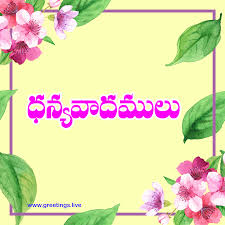